优品文化传媒有限公司
20XX
Personnel system and work flow
人事制度及工作流程
汇报人：PPT818
企业制度/人事培训/员工培训/入职培训
目录
https://www.PPT818.com/
CONTENTS
一、员工关系管理
四、福利制度
二、考勤管理
五、休假制度
三、薪酬制度
六、培训制度
入职准备
入职手续
审批流程
转正流程
离职手续
审批流程
01
员工关系管理
入职准备
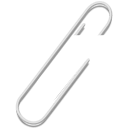 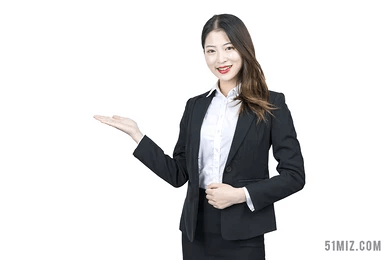 入职准备
一寸免冠照片1张；
学历证明；
身份证原件；
与原单位解除劳动合同的证明
*新员工办理完入职手续后，才能开通邮箱，经审批的报到日即为起薪日
入职手续
人事部
新员工
行政部
本部门
相关证件材料
填表 /审核资料
接受任务
聘用通知信
建立员工档案
审
批
办门卡
配办公设备
印名片
邮箱开通，正式入职
转正流程
待转正人员
通知并办理离职
不通过
申请
填表
人事部
通知转正
评价
审批
审批流程
审批通过
部门主管
保险转移
提交材料
档案调动
通知办理
保险事宜
*销售人员按照《销售业绩考核办法》执行，不按此流程
PPT下载 http://www.1ppt.com/xiazai/
转正流程
1、试用期：
后台员工：视具体情况试用期一般为3-6个月。
销售人员：业绩达到任务额即可提出转正要求 对于试用期工作成就突出，业绩明显者，由部门经理提出申请，经人事部门审核，报总经理批准后可以提前转正。
3个月：适用于多数有工作经验的员工；
6个月：适用于应届毕业生。对于实习生来说，需经过3个月的实习期后方进入3个月的试用期。
2、转正申请表内容：
标题、抬头、正文（姓名、入职时间、职务、试用期工作回顾，工作表现和成果、未来发展计划、申请转正的愿望）、落款签名。
审批流程
新员工
部门主管
业务直属主管
审批流程
集团总经理
总部人事部
CEO（总监级以上或薪资变动）
*适用于新员工入职、转正（销售人员除外）、职位调动、薪资调整、离职
离职手续
辞职
离职面谈
部门主管审批
辞职申请
工作交接(本部门)
未结清工资月底发放
保险终止、转出
(人事部)
离职手续
财物交接(行政部/财务部)
审批流程
自动离职
无故擅自旷工三天以上 
销售人员业绩没有达到《销售人员业绩考核办法》要求
泄漏公司机密或商业秘密 
利用职权进行与公司业务无关的商业活动 
拒不服从公司安排的岗位或部门调动,影响公司正常管理秩序  
触犯法律，严重违犯公司规章制度或犯严重过失者
解聘/开除
考核制度
处罚办法
请假流程
其它处罚
02
考勤制度
考勤制度
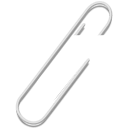 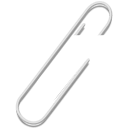 上下班打卡：
工作时间：
*5天8小时工作制
1、每位员工上下班均需亲自打卡；
2、员工因公、私事不能打卡，均需如实填写考勤说明条，经部门负责人   审核、主管总经理审批，于事前或事后一周内交给部门考勤员。为保证   每月工薪按时发放，每月发薪截止日是当月考勤说明的截止日期（遇节   假日顺延）；
上午： 09：00-13：00
下午： 14：00-18：00
*上午茶歇时间11：15-11：30
3、考勤卡丢失、损坏、忘带等不能打卡时，应在本部门考勤负责人处进行考勤登记，不能以此为理由进行考勤说明；如考勤卡丢失或损坏，应尽快到行政部补办考勤卡；
考勤制度
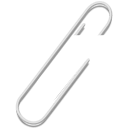 4、无论迟到和早退都应打卡，否则按旷工处理；
5、上班时间外出，须报告直接上级或向部门同事说明，各级负责人应履行督促直接下属的职责；迟到、早退和旷工
迟到：9：00以后到达，视为迟到；当月比规定上班时间晚到三次以    内（含三次），其中未超过15 分钟的则不记为迟到（但仍须打卡），超过15分钟但不到1小时的，仍记为迟到；
擅离职守
（工作时间未经领导批准离开工作岗位者，但时间未超过一小时的，即为擅离职守；）
早退：17：30以前离开，视为早退；
考勤制度
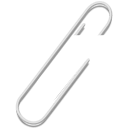 旷工：有下列情况之一，公司将视为员工旷工：
员工未提前或在当天早上10：00前通知公司而缺勤；
除因急病不能自行请假可由同事或家属代请外，员工未亲自办理请假手续而先行离岗，且时间达一小时以上者；
除确因病或其他不可抗力外，员工请假假期届满未行续假或虽行续假尚未核准而不到职者；
向公司和上级领导提供虚假原因、虚假证明申请休假者；
员工委托他人刷卡、替他人刷卡、故意毁坏考勤卡者；
员工因公外出归来后，没有按要求填写“实际返回时间”的；
未经人力资源部批准去其他部门工作的，记为旷工。
连续三个工作日无无故缺勤，视为自动离职
处罚办法
其他处罚
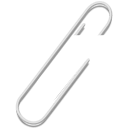 凡出现代打卡的均要通报批评，并每次罚款100元，委托人除每次罚100元外，视情况分别按迟到、早退、旷工条例处罚，同时对该部直接领导每次罚款50元；
考勤员不认真履行职责，有过失行为的，每次罚款元，200批评；
员工因公未能打卡，事后一周内又未向考勤员补交考勤说明条，则每次（上、下班各记为一次）罚款。因50打卡，未按时补考勤说明条的按旷工处理。
请假流程
部门经理/公司负责人审批
部门主管
审批
病事假
考勤负责人
记录
人事部
核准
带薪假期
考勤月报，工资依据
[Speaker Notes: https://www.ypppt.com/]
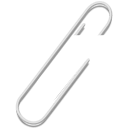 请假流程
请假流程
2021
Please add
1、普通员工请假在三天（含）内：
     1）请假人员找部门考勤员领取《员工请假申请表》，填写   《请假申请表》（假别及预计时间等）；
     2）部门主管或经理批准同意；
     3）将请假单交分公司/总部人力资源部方可离开；
     4）休假结束，员工返回公司，员工需到人力资源部销假。
请假1 天以内
至少提前1个工作日申请
请假1 天以上
至少提前3个工作日申请
连续休假5 天
至少提前10天申请
休婚假
至少提前30天申请
注：连续请假超过三天者（二线、三线等城市为一天），必须经过公司总经理批准。
休产假
至少提前60天申请
请假流程
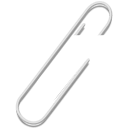 2、部门经理以上（含）请假：
      1）请假人员找部门考勤员领取《员工请假申请表》，填写《员工请假 申请表》（假别及预计时间等）
      2）经公司总经理批准同意；　
      3）把请假单交分公司/总部人力资源部方可离开 ；
      4）休假结束，员工返回公司，员工需到人力资源部销假。
注：连续请假超过三天者，必须经过公司副总裁批准。
备注：
     1、请年假的员工需经人力资源部签字审核假期天数后方可执行。
     2、如遇紧急情况，员工应该请同事或他人代行请假或电话向主管告假，并于事后补齐请假手续。
薪资制度
薪资发放方式
工资卡办理
薪资结构
03
薪资制度
薪资制度
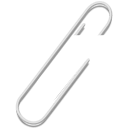 一、薪酬管理办法：
公司全体员工实行月薪制。公司对员工的薪资管理遵循背靠背的保密原则，员工不得向其他人泄露，如有泄密行为，公司保留对员工泄密行为进行追究的权利和予以辞退的权利。
薪酬管理办法以公平、公正、合理为原则，由公司薪酬管理委员会负责政策规范、审核评定、监督管理，人事部负责具体执行，组织与实施。薪酬管理委员会依据不同岗位的工资范围、参考员工的知识学历、工作经验、素质能力等因素综合评定和调整员工的具体薪资。
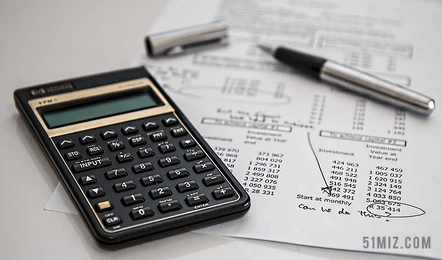 薪资制度
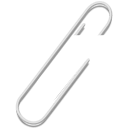 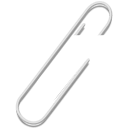 二、薪资发放方式：
三、工资卡办理
公司薪资核算的周期是上一个月的26日到本月的25日。薪资给付原则上于每月5日前以工资卡的方式发放。
员工利用周末或休息时间，自行到工商银行办理用于发放工资的个人储蓄卡，并在每个月25号之前把工资卡号发给各个助理，由助理汇总发给相关人事负责人。为保证工资顺利发放，工资卡的开户名必须与本人身份证名字一致。（如果您已经有了工商银行的卡只要把卡号告诉助理就可以了。
薪资结构
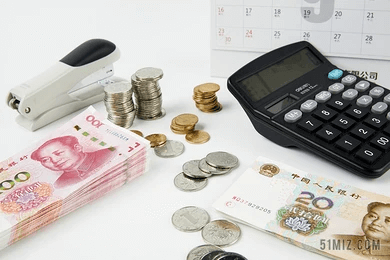 工资单上的主要扣除项 
个人工资所得税；
社会保险、公积金依法应由个人承担的部分；
迟到/早退扣款；
缺勤扣款；
由于员工的过错使公司遭受损失，依规定应处罚的其他扣款；
个人借款；
员工转正前后的工资差额；
依照法律、法规、合同或公司规章制度应从员工工资中扣除的其它款项。
注：具体要扣那些项还要视个人情况而定。
04
福利保障
福利保障
福利保障
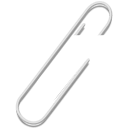 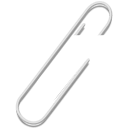 五险：
一金 ：
养老保险
医疗保险
失业保险
工伤保险
生育保险（北京市户口）
住房公积金
福利保障
社保公司及本人承担比例表
缴纳五险一金时员工需提供以下材料：
办理五险一金的员工：需提供1寸彩色照片4张、身份证复印件等
 外地分（子）公司和办事处员工的社保，按当地有关规定办理。
05
休假制度
休假制度
年假
事假
病假
休假制度
年休假
年休假为带薪休假
1）在公司服务满一年至五年（含）者，享有5个工作日的带薪假；
2）在公司服务五年以上者，可享有十个工作日的带薪年假；
3）年假以一个自然年为计假期间，由人力资源部根据每位员工实际入职日期折算当年应享有的假期天数。具体计算公式如下：
各种休假连休（如婚假与带薪休假连休、国家法定休假日与带薪休假的连休、国家法定休假日与婚假的连休等）不能超过十四个日历天数；
年假天数（5天）÷12个月×享有年假月份＝所享有假期天数
不享受年休假的几种情形：员工累计工作满1年不满10年，请病假累计2个月以上的。
休假制度
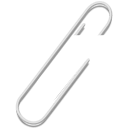 4）  年假按工作日计算，为全薪假期。休假最小单位为半天，可以 分开使用，但不得超过三次使用完毕。如当年未享受完，视为员工自 动放弃休假，不能在下一年度累计假期，公司不负担任何现金弥补；
5）员工不能提前预支下一年度的带薪休假日；
6）年假以每一自然年结算，如员工未能为公司服务满整自然年，则 其年假按比例计算；
7）当年带薪休假应优先冲抵病、事假。
休假制度
事假
1）员工事假一天，扣除该日日薪及午餐补助，依次类推；
2）一年内事假累计超过（含）三十天，公司将按员工自动辞职论处；
5）事假扣款：事假扣款额= (当月实发工资/20.83) ×事假天数 。
3）员工请事假必须提前至少一个工作日向上级提出申请
注：如遇突发事件（如直系亲属突患重病等），员工不得不申请当天事假的，必须在当天上午10：00前提出事假申请，并需要上级主管特批.
4）员工申请事假，一般不得连续超过三个工作日（含）；特殊情况需要超过三个工作日的，需要公司总经理批准，报人力资源部备案；
休假制度
病假
1）员工请病假必须提前或当天早上10：00前向上级提出申请；员工因特殊情况不能由本人提出请假申请，需由家属提前或在当天早上10：00前向公  司提出；
1
2）因病不能正常上班需请病假，病假在一个工作日以内的，无需开病假       证明；一个工作日以上的，应有医院的病假证明；五个工作日（含五个工       作日）以内的，应在病假结束上班后的一周内，将病假证明和经上级审核       签字后的考勤说明条交考勤员；病假在五个工作日以上的，须在病假开始       的第六个工作日之后一周以内，将病假证明和考勤说明条交考勤员；
2
3
3）员工申请病假期间的工资扣款，按事假处理；
4
4）超过一个月的病假，按国家规定办理。
06
培训制度
休假制度
年假
事假
病假
培训制度
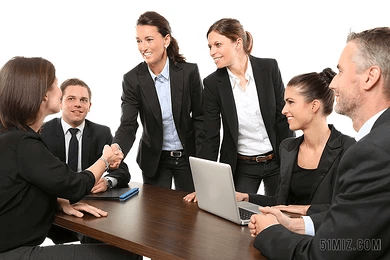 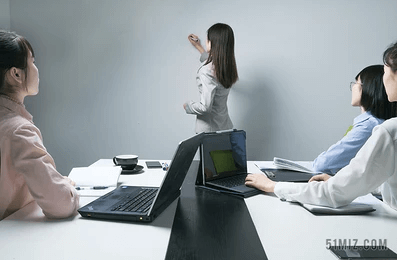 新员工入职培训
了解企业文化、融入搜房大家庭
搜房干校   
培养后备干部、储备人才
优品文化传媒有限公司
20XX
Personnel system and work flow
人事制度及工作流程
汇报人：PPT818
企业制度/人事培训/员工培训/入职培训